1
Общение – 
форма связи между людьми
2
Общаться – с кем-либо знаться, дружиться, делиться
3
Что такое толерантность ?
4
Одноклассник толкнул тебя на перемене…

Ты его прощаешь, он сделал это не нарочно…

Ты ударишь его…
              
                   Как бы вы хотели, чтобы с вами поступили ?
Ты поссорился со своим другом…

Ты пытаешься объясниться с ним…

Ты обижаешься и ждешь, когда он сам подойдет к тебе?
                    
Как вы поступите?
Ты не согласен с кем-нибудь..

Ты все-таки выслушаешь его…

Ты не даешь ему говорить, отстаивая свою позицию…

                   Как вы поступите?
В классе ты уже ответил…

Тебе хочется ответить еще, ты тянешь руку, а спрашивают другого
Какие чувства ты испытываешь….
Как бы хотел, чтобы поступали с тобой?
толерантный человек
добрый
справедливый
 ответственный
 доброжелательный
 уступчивый
 терпимый…
9
Нас объединяет то, что
все мы люди
живем в одном городе 
учимся в одной школе, в одном классе
одного возраста
10
Нас различает
Рост
Цвет волос и глаз
Одежда
Знания
Национальность
Фигура
Характер
Культура
11
Мы разные, но должны жить в мире.
12
13
Посмотрите на картинку: вороны черные и только одна белая, но им хорошо вместе.     Они весело танцуют и поют, и совсем неважно кто и какого цвета.
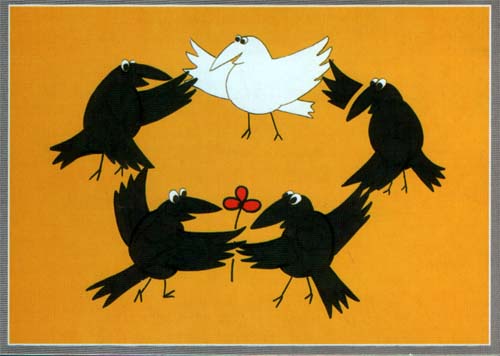 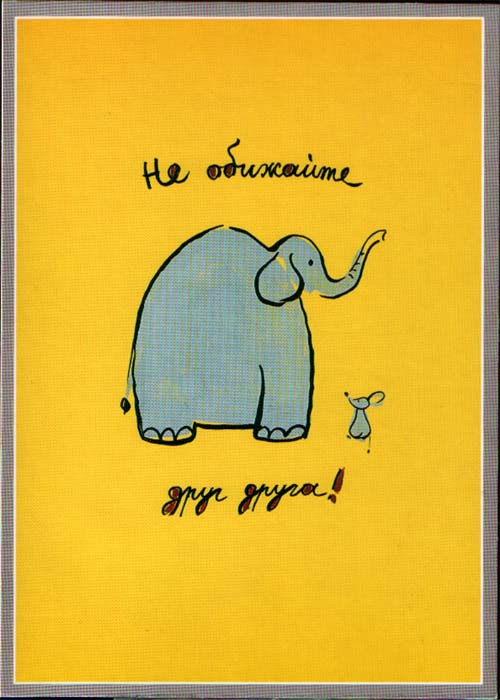 Посмотрите: какой большой слон и какая маленькая мышка,  они общаются, дружат.   Большой слон не обижает маленькую мышку. Они равны, несмотря на разницу в размерах.
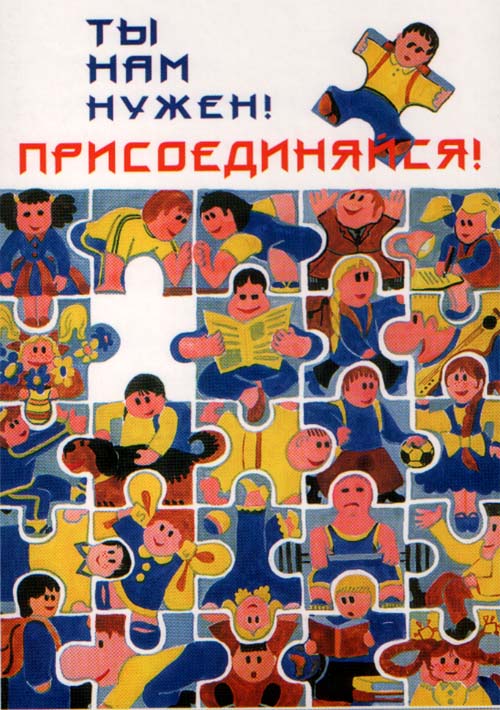 Мы все разные: кто-то любит читать, кто-то заниматься спортом. 
          Кто-то играет в футбол, а кто-то разводит цветы, но нам хорошо вместе
Правила толерантного общения
Уважай собеседника
Старайся понять то, о чем говорят другие
Отстаивай свое мнение тактично
Будь справедливым, готовым признать правоту другого
Стремись учитывать интересы других
17
Толерантность
это терпимость к чужому мнению, 
поведению, 
образу жизни
18
Пусть ваши сердца наполняют
Дружба
Доброта
Нежность
Любовь
Милосердие
Терпимость
Душевность
Искренность
19